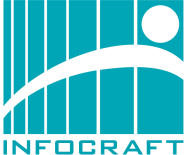 Взаимодействие с ГИС ЖКХ при помощи решений Инфокрафт. 

	Новое в работе в связи с обновлением портала на версию 11.10
Ведущий: Давнис Анастасия
ГИС ЖКХ: План вебинара
Изменения в шаблонах импорта\экспорта данных 
Сроки размещения информации, штрафы
Изменения в Приказе Минстроя №74/114 от 26.02.2016
Размещение платежных документов на портале ГИС ЖКХ с помощью программных продуктов Инфокрафт: Формула ЖКХ
Запланированные изменения в новых версиях








Вопросы можно задавать по ходу вебинара, в разделе «Вопросы»
Запись будет отправлена всем участникам  на e-mail, указанный при регистрации
ГИС ЖКХ
Официальный сайт портала: https://dom.gosuslugi.ru/#!/main	
	ГИС ЖКХ - это единая федеральная централизованная информационная система, функционирующая на основе программных, технических средств и информационных технологий. Они обеспечивают сбор, обработку, хранение, предоставление, размещение и использование информации о жилищном фонде, стоимости и перечне услуг по управлению общим имуществом в многоквартирных домах, работ по содержанию и ремонту общего имущества в многоквартирных домах. Аккумулируется также информация о предоставлении коммунальных услуг и поставке ресурсов, необходимых для предоставления коммунальных услуг, размере платы за жилое помещение и коммунальные услуги, задолженности по указанной плате, объектах коммунальной и инженерной инфраструктур, а также иной информации, связанной с жилищно-коммунальным хозяйством.

Приказ Минкомсвязи и Минстроя России №504/934/пр от 30.12.2014
Текущая версия системы: 11.10
Обновления и версия шаблонов: 11.10.0.7
Инструкции по работе с порталом: «Регламенты и инструкции» по адресу https://dom.gosuslugi.ru/#!/regulations?userCtgrCode=1
ГИС ЖКХ: шаблоны импорта сведений
Импорт сведений о МКД новое в версии 11.10.0.3:
На листы «Нежилые помещения», «Жилые помещения», «Подъезды» и «Комнаты» добавлен столбец «Информация подтверждена поставщиком».
Импорт сведений о ЖД новое в версии 11.10.0.3:
На листы «Блоки» и «Комнаты» добавлен столбец «Информация подтверждена поставщиком»,
на листе «Блоки» добавлен столбец «Категория помещения».
Импорт сведений ЛС – нет изменений
Импорт сведений ПУ новое в версии 11.10.0.3:
Поля «Дата последней поверки» и «Межповерочный интервал» сделаны необязательными.
ГИС ЖКХ: шаблоны импорта/экспорта сведений
ГИС ЖКХ: Штрафы ГИС ЖКХ 2018
Раскрытие информации – лицензионное требование: Реформа ЖКХ и ГИС ЖКХ 
 С 1января 2018 года - административная ответственность За что? 2.1 не размещение информации 2.2 нарушение установленных сроков раскрытия информации 2.3 нарушение порядка и способов размещения информации 2.4 размещение информации не в полном объеме 2.5 размещение заведомо искаженной информации 
ч.1 ст. 13.19.1 влечет предупреждение или наложение административного штрафа на физических лиц в размере от трех тысяч до пяти тысяч рублей; на должностных лиц - от пяти тысяч до десяти тысяч рублей. ч.2 ст. 13.19.2 влечет предупреждение или наложение административного штрафа на должностных лиц в размере от пяти тысяч до десяти тысяч рублей.
ГИС ЖКХ: нормативно-правовые документы
Приказ Минкомсвязи РФ и Минстроя РФ от 29.02.2016 № 74/114/пр
"Об утверждении состава, сроков и периодичности размещения информации поставщиками информации в государственной информационной системе жилищно-коммунального хозяйства»
РСО - Раздел 8. Информация, подлежащая размещению в системе лицами, осуществляющими поставки ресурсов, необходимых для предоставления коммунальных услуг в многоквартирные дома, жилые дома
УО, ТСЖ, ЖСК - Раздел 10. Информация, подлежащая размещению в системе лицами, осуществляющими деятельность по управлению многоквартирными домами на основании договора управления многоквартирным домом, товариществами собственников жилья, жилищными кооперативами и иными специализированными потребительскими кооперативами, осуществляющими управление многоквартирным домом
ЖСК - Раздел 12. Информация, подлежащая размещению в системе жилищно-строительными кооперативами, осуществляющими за счет средств членов кооперативов строительство многоквартирных домов
Администраторы ОСС - Раздел 14. Информация, подлежащая размещению в системе лицами, являющимися администраторами общих собраний собственников помещений в многоквартирных домах
Председатель Совета МКД - Раздел 15. Информация, подлежащая размещению в системе председателем совета многоквартирного дома

*5.02.2018 вступил в силу Приказ Минкомсвязи РФ и Минстроя РФ от 16.10.2017 № 550/1434/пр
ГИС ЖКХ: изменения в Приказе Минстроя РФ от 29.02.2016 № 74/114/пр
Обязанность размещать новую информацию возникает с 1 октября 2018 года
Исключено:
для ОМС, УК, ТСЖ, ЖСК, единоличных собственников:
•код ОКТМО (как правило, только при первичном размещении информации)
•ранее присвоенный кадастровый, инвентарный или условный номер 
для УК, ТСЖ, ЖСК, единоличных собственников, ОМС (при непоср. управлении, способ не выбран или не реализован) 
-блок технических характеристик МКД (двери, в том числе материал дверей, отделочные покрытия помещений общего пользования, в т.ч. материал покрытий)
другие конструктивные элементы МКД (наим., год проведения капремонта), материал сети внутридомовых систем 
отопления, водоснабжения, водоотведения, материал теплоизоляции сети и стояков).
для УК, ТСЖ, ЖСК, РСО:
•межповерочный интервал, плановая дата поверки прибора учета
•СНИЛС и паспортные данные физ. Лица - стороны энергосервисного  договора
Исключено с 1 октября 2018:
для УК 
– исключена обязанность размещать все договоры подряда на выполнение работ по МКД. Исключение 
– договоры со специализированными организациями, обслуживающими:
•лифты
•противопожарные системы
•внутридомовое газовое оборудование
для УК, ТСЖ, ЖСК:
•штатная численность сотрудников
•дата первой приватизации жилого помещения
ГИС ЖКХ: изменения в Приказе Минстроя РФ от 29.02.2016 № 74/114/пр
При выявлении несоответствия используемой в начислениях информации с информацией, размещенной в системе, поставщик информации размещает в системе свою информацию, на основании которой производит расчет начислений (приказная \часть No 550/1434/пр)
для УК, ТСЖ, ЖСК 
– увеличили срок, в течение которого размещаются сведения о МКД, 
которыми начинают управлять УК, ТСЖ, ЖСК с 7 до 15 дней
для РСО 
– при отсутствии номера нежилого помещения возможно размещение описания местоположения помещения
Изменения с 1 октября 2018:
Информация об ОДПУ
УК, ТСЖ, ЖСК и РСО  – если в их собственности или на ином законном основании
РСО – если способ управления не выбран, принятое решение о выборе способа управления не реализовано, выбран непосредственный способ управления
УК, ТСЖ, ЖСК –если выбран способ управления УК, ТСЖ, ЖСК (за исключением ОДПУ на праве собственности в РСО)
показания ОДПУ – размещают только РСО.
Для УК, ТСЖ, ЖСК и РСО:
• информация о начислениях за нежилые помещения 
размещается по каждому помещению, а о суммах оплаты и задолженности по нежилым помещениям – в целом по договору
•рекомендуемые сроки приема показаний индивидуальных или общих (квартирных) приборов учета, учитываемых в расчетном периоде, с указанием даты начала и даты окончания рекомендуемого срока приема показаний таких приборов учета, но не позднее 25 – го числа месяца (срока окончания снятия показаний общедомового (коллективного) прибора учета)
• «Тип прибора учета» вместо «Марка, модель прибора учета»
ГИС ЖКХ: Размещение платежных документов
Основные требования:

Версия конфигурации 22.06
Версия шаблона платежных документов 11.10.0.2.
Заполнение в информационной базе ЕЛС и ИЖКУ


Требования к информации на портале ГИС ЖКХ:

Действующий Договор/Устав
Заполненные платежные реквизиты
Корректный состав услуг
Формирование списка услуг у Договора/Устава
Размещение приборов учета
Заполнение раздела капитального ремонта, если организация выставляет счета по данной услуге
Корректная дата предоставления платежных документов в Договоре/Уставе
ГИС ЖКХ: запланированные изменения в новых версиях
Изменения в новых версиях Инфокрафт: Формула ЖКХ и Инфокрафт: Формула ЖКХ + Бухгалтерия: 
1. Реализация выгрузки шаблонов импорта данных по договорам ресурсоснабжения 2. Создание приборов учета на основе файла «Экспорт сведений по приборам учета» 3. Выгрузка платежных документов с помощью автоматического обмена с ГИС ЖКХ 4. Выгрузка и загрузка оплаты с помощью автоматического обмена ГИС ЖКХ 5. Архивирование отключенных приборов учета с помощью автоматического обмена с ГИС ЖКХ 6. Реализация шаблона отзыва платежных документов 7. Реализация выгрузки с помощью шаблона платежных документов информации по долговым платежным документам 8. Выгрузка лицевых счетов с привязкой к основанию открытия на основе договора ресурсоснабжения
Контакты
Служба технической поддержки
(499) 703-20-02 - Москва 
(812) 309-51-30 - Санкт-Петербург
8-800-200-5-365 - другие города России
E-mail: hline@infocraft.ru
Отдел продаж
(499) 703-20-71 - Москва 
(812) 309-53-11 - Санкт-Петербург
(8142) 59-29-52 - Петрозаводск
8-800-200-1-365 - другие города России
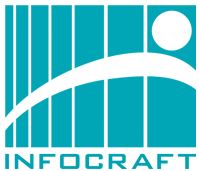 Официальный сайт компании «Инфокрафт»: www.infocraft.ru
Обсуждение проблематики ЖКХ: www.kvartplata.pro
Сайт по решениям для ЖКХ: www.gkhsoft.ru
Онлайн сервис: www.gkh365.ru
Бесплатная программа: www.квартплата.рф